C5 – Rédiger des documents professionnels
3. Valoriser l’écrit par la mise en forme
© Delagrave 2015
L’écrit porte l’image de son émetteur et de l’entreprise. 

 L’auteur doit s’en souvenir lorsqu’il rédige un document.
C5 – Rédiger des documents professionnels
3. Valoriser l’écrit par la mise en forme
L’auteur doit respecter : 
les normes professionnelles de mise en forme, 
la charte graphique de la société lorsqu’elle existe,
l’orthographe, qui doit être irréprochable.

L’assistant doit maîtriser les fonctionnalités avancées du 
texteur pour présenter des documents professionnels.
C5 – Rédiger des documents professionnels
3. Valoriser l’écrit par la mise en forme
1. Les normes professionnelles
Des normes régissent les écrits professionnels. 
La norme AFNOR NF Z 11-001 par exemple impose des règles de formatage et de mise en forme des documents (marge, position du bloc d’adresse, du bloc de signature, etc.). 

Ces normes ne sont pas obligatoires et elles sont de moins en moins respectées au quotidien.
Mais leurs connaissances fait la différence entre un attaché de gestion professionnel et un attaché de gestion non-professionnel
C5 – Rédiger des documents professionnels
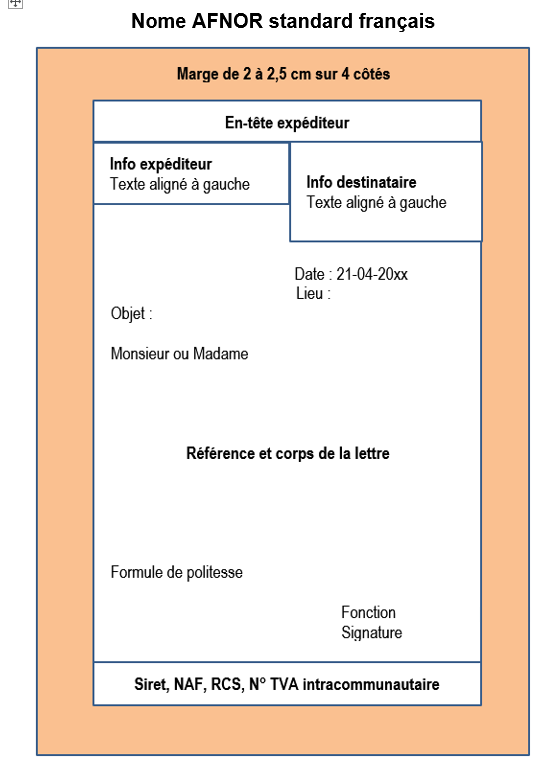 C5 – Rédiger des documents professionnels
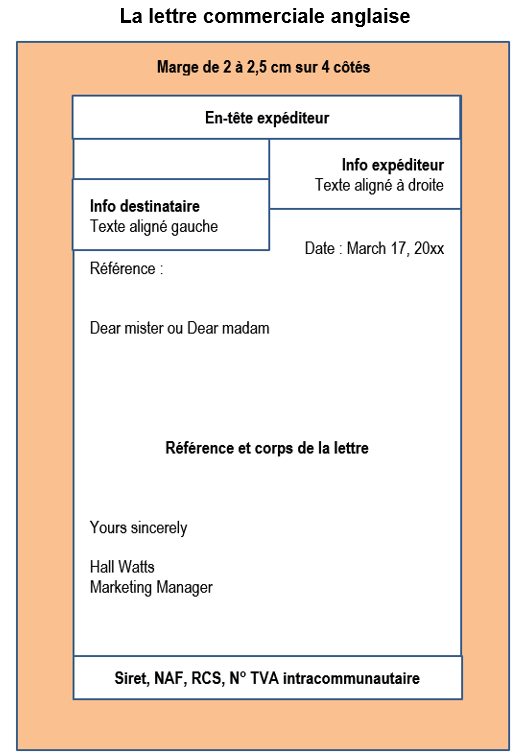 C5 – Rédiger des documents professionnels
3. Valoriser l’écrit par la mise en forme
2. La charte graphique de l’entreprise
Chaque entreprise a des usages, une identité ou une culture à laquelle il faut s’adapter, surtout si elle résulte de la volonté de se démarquer ou d’affirmer une image visuelle. 
Ces normes internes sont souvent regroupées dans la charte graphique de l’entreprise qui fixe et uniformise les règles de mise en forme des documents émis dans le cadre de la société. 
Ces règles concernent le logo, la mise en page, les styles de paragraphes et les polices de caractères à utiliser…). 
Ces normes doivent impérativement être respectées par le personnel.
C5 – Rédiger des documents professionnels
3. Valoriser l’écrit par la mise en forme
Les styles de caractères
© Delagrave 2015
Les styles sont le prolongement logique de la charte graphique qui récapitule les éléments visuels de la communication écrite. 
Les styles enregistrent tous les attributs de mise en forme du texte : police, corps, espacement, retrait, couleur, etc. 
Ils sont appliqués d’un simple clic sur un mot ou un paragraphe. 
Ils accélèrent et harmonisent la mise en forme 
des documents.
C5 – Rédiger des documents professionnels
3. Valoriser l’écrit par la mise en forme
Les styles de caractères
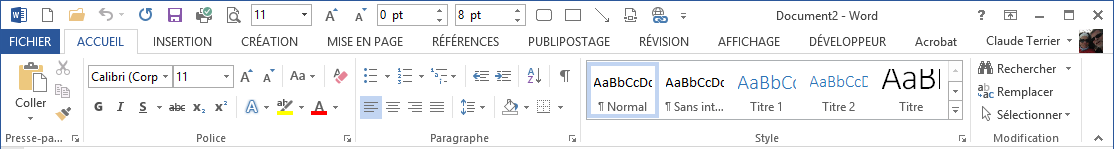 C5 – Rédiger des documents professionnels
3. Valoriser l’écrit par la mise en forme
Les styles de caractères
C5 – Rédiger des documents professionnels
3. Valoriser l’écrit par la mise en forme
Sommaire et index (tables)
C5 – Rédiger des documents professionnels
3. Valoriser l’écrit par la mise en forme
Table des matières
© Delagrave 2015
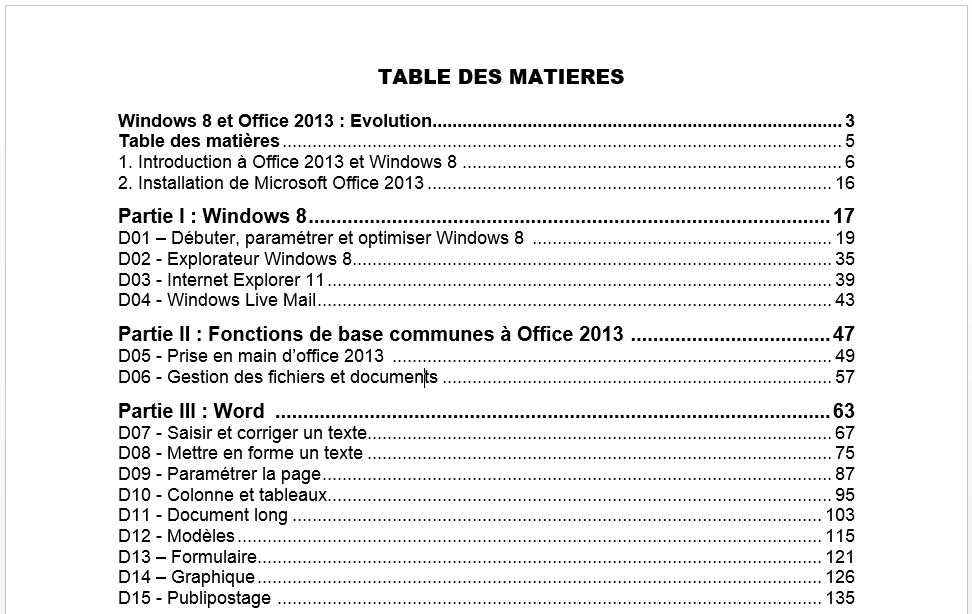 C5 – Rédiger des documents professionnels
3. Valoriser l’écrit par la mise en forme
Table index
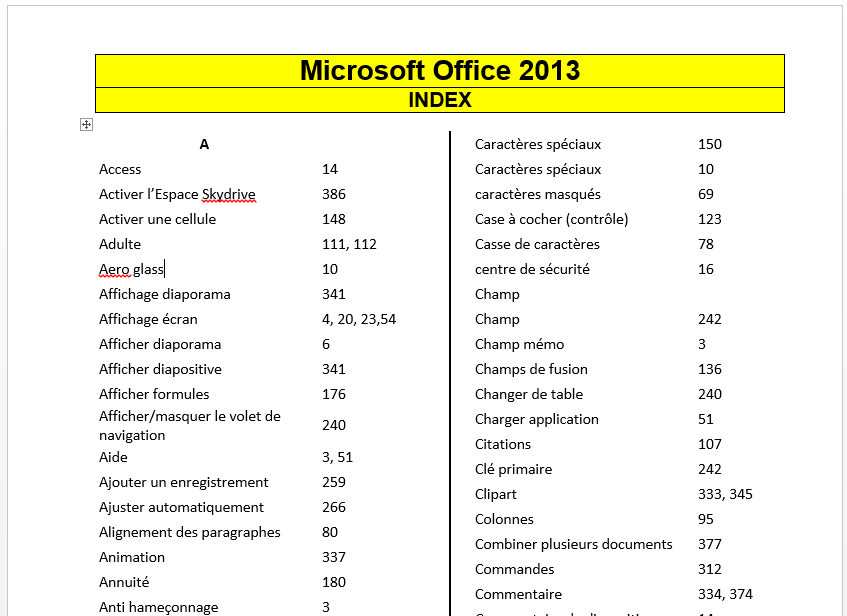 C5 – Rédiger des documents professionnels
3. Valoriser l’écrit par la mise en forme
Les dernières versions des applications permettent de créer des hyperliens à partir des tables qui activent automatiquement les données sources. 
Un clic sur un mot de l’index affiche automatiquement la page qui le contient, idem pour un clic sur une référence photo.
La table est insérée à l’endroit où se trouve le curseur au moment où elle est générée.
C5 – Rédiger des documents professionnels
3. Valoriser l’écrit par la mise en forme
Les tables doivent être réalisées lorsque l’ouvrage est terminé. 
• La table doit être mise à jour après toute modification du fichier source sans quoi les références des pages de la table des matières, de l’index ou des illustrations, seront fausses.
• Dans la fabrication d’un document long, ces tables sont la dernière opération réalisée lorsque l’ouvrage est terminé.